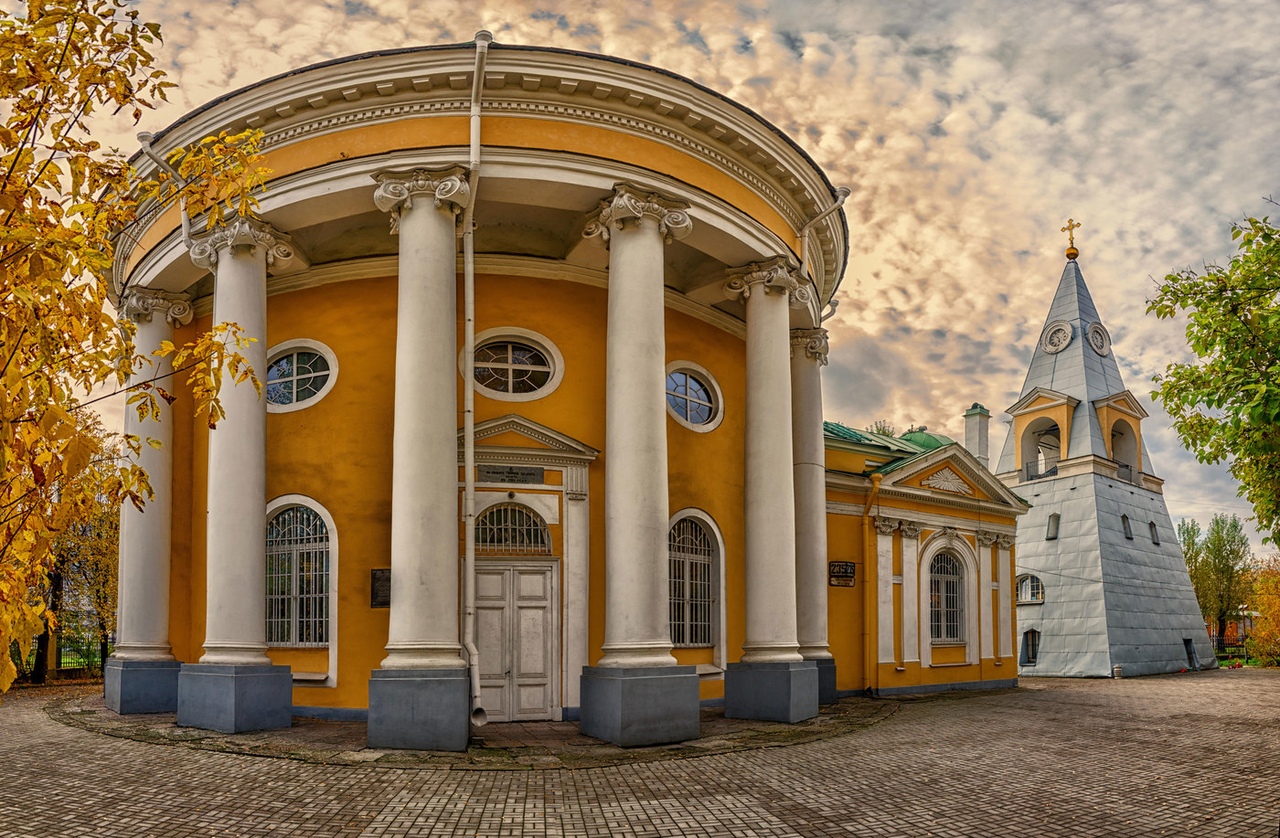 Внутригородское муниципальное образование 
Санкт-Петербурга муниципальный округ Обуховский
БЮДЖЕТ ДЛЯ ГРАЖДАН                                                МО МО Обуховский                  за 2020 год
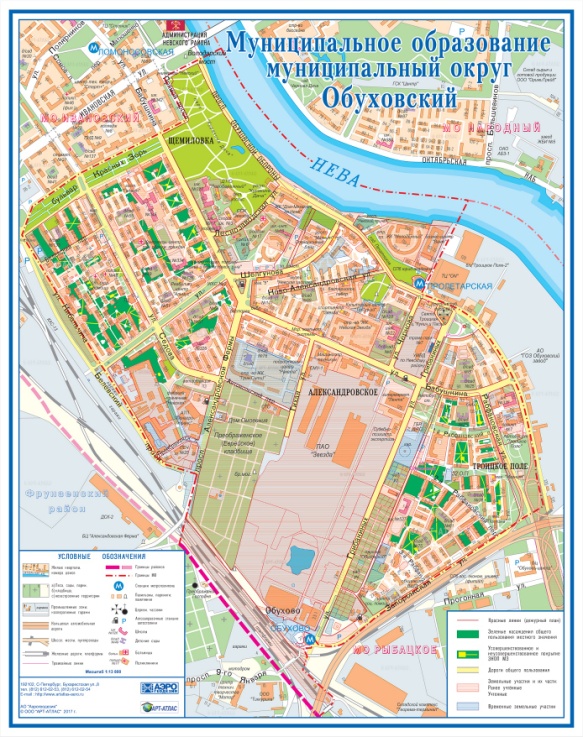 Что такое отчет для граждан?Основные понятия.
Отчет для граждан – информационный ресурс, содержащий данные об исполнении бюджета района за отчетный финансовый год, в доступной для широкого круга заинтересованных лиц форме.
Отчет - составленные по определенной форме сведения, данные о деятельности экономического субъекта за определенный прошедший период (Борисов А.Б. Большой экономический словарь. — М.: Книжный мир, 2003. — 895 с.).
Доходы – безвозмездные и безвозвратные поступления денежных средств в отчетном финансовом году.
Расходы – выплачиваемые из бюджета денежные средства в соответствии с установленными полномочиями по расходным обязательствам в отчетном финансовом году.
Дефицит бюджета – превышение расходов над доходами.
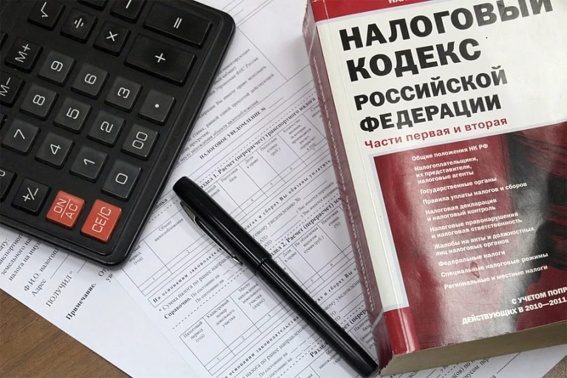 Исполнение бюджета
Исполнение бюджета – процесс сбора и учета доходов и осуществление расходов на основе сводной бюджетной росписи и кассового плана.
Исполнение бюджета – это этап бюджетного процесса, который начинается с момента утверждения решения о бюджете района и продолжается в течение финансового года. Можно выделить следующие этапы этого процесса:
Исполнение бюджета по доходам заключается в обеспечении полного и своевременного поступления в бюджет налогов, сборов, доходов от использования муниципального имущества и других обязательных платежей, в соответствии с утвержденным планом по мобилизации доходов;
Исполнение по расходам означает последовательное финансирование мероприятий, предусмотренных решением о бюджете, в пределах утвержденных сумм согласно исполнения принятых муниципальным образованием расходных обязательств.
	Составление и утверждение отчета об исполнении бюджета МО является важной функцией контроля за исполнение бюджета.
	Отчет об исполнении бюджета МО составляется в установленном порядке с необходимым анализом по всем основным показателям доходной и расходной части бюджета.
	Годовой отчет об исполнении бюджета МО предоставляется в совет депутатов для принятия решения об его утверждении либо отклонении.
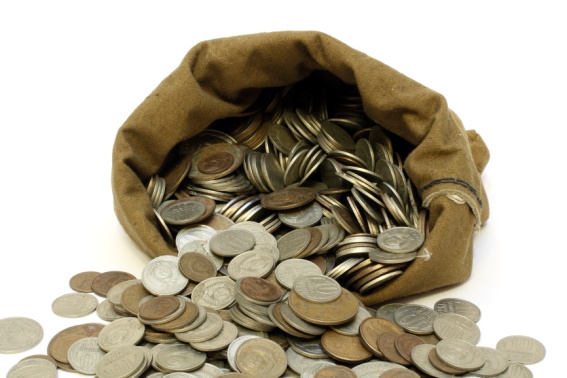 Внутригородское муниципальное образование Санкт-Петербурга муниципальный округ Обуховский
Основные показатели бюджета  МО МО Обуховский за 2020 годы
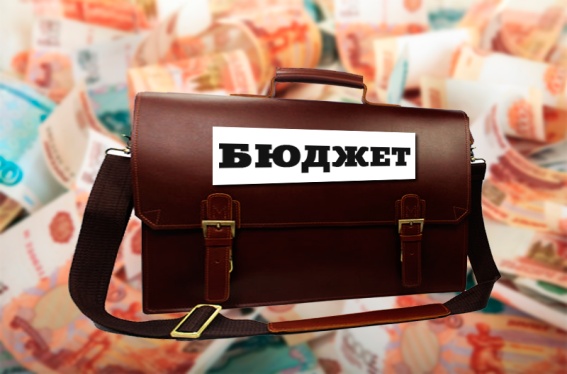 4
Структура доходов бюджета в 2020 году.
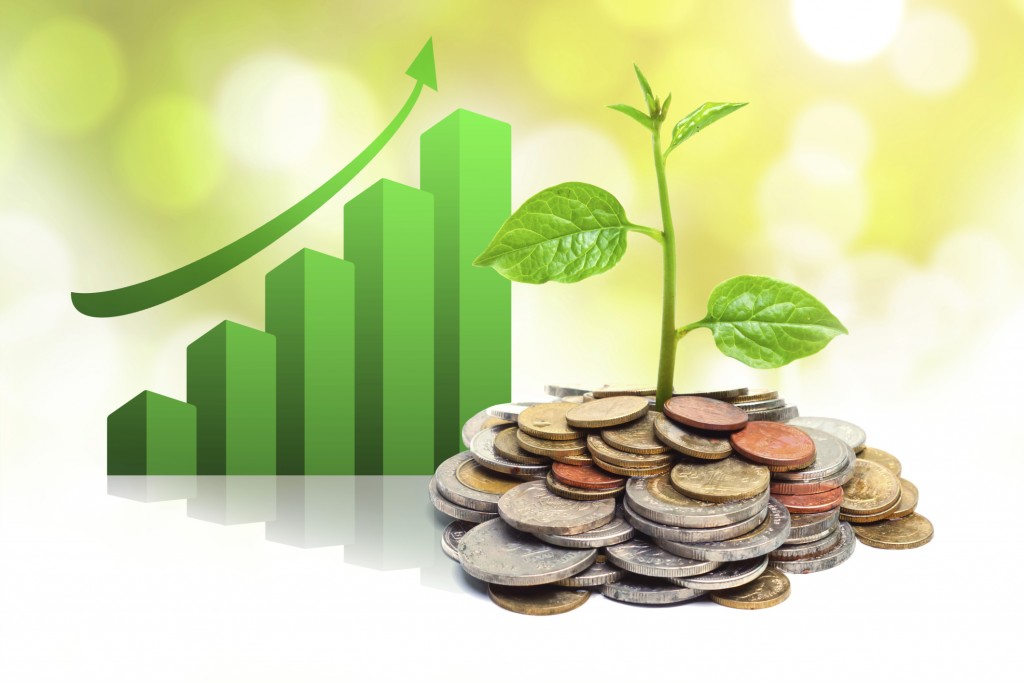 Неналоговые доходы
ДОХОДЫ ОТ ОКАЗАНИЯ ПЛАТНЫХ УСЛУГ И КОМПЕНСАЦИИ ЗАТРАТ ГОСУДАРСТВА

ШТРАФЫ, САНКЦИИ, ВОЗМЕЩЕНИЕ УЩЕРБА

ПРОЧИЕ НЕНАЛОГОВЫЕ ДОХОДЫ
Налоговые доходы
Безвозмездные доходы
Дотации

Субвенции
НАЛОГИ НА СОВОКУПНЫЙ ДОХОД:

Налог, взимаемый в связи с применением упрощенной системы налогообложения

Единый налог на вмененный доход для отдельных видов деятельности

Налог, взимаемый в связи с применением патентной системы налогообложения
Структура налоговых доходов бюджета в 2020году
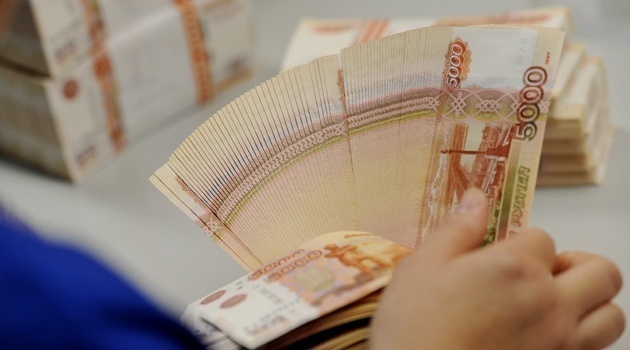 Структура неналоговых доходов бюджета в 2020 году
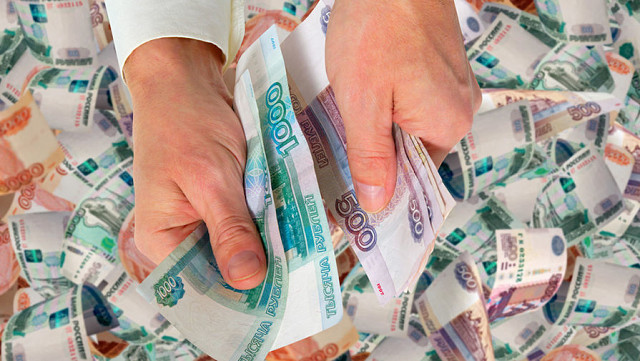 Безвозмездные поступления
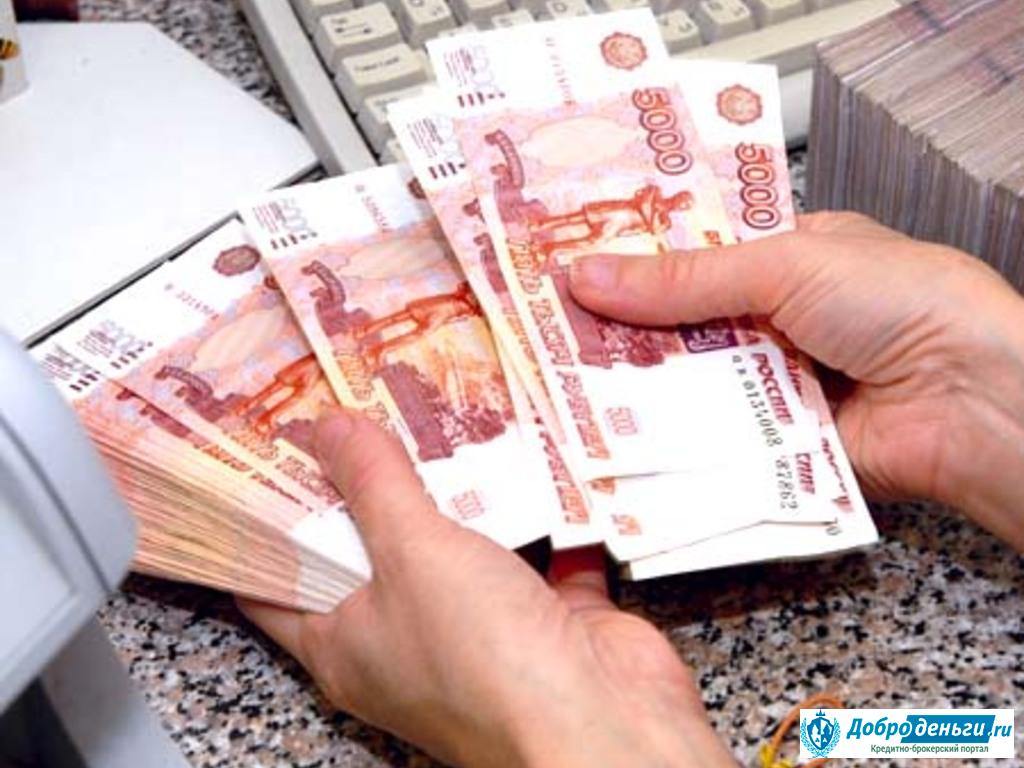 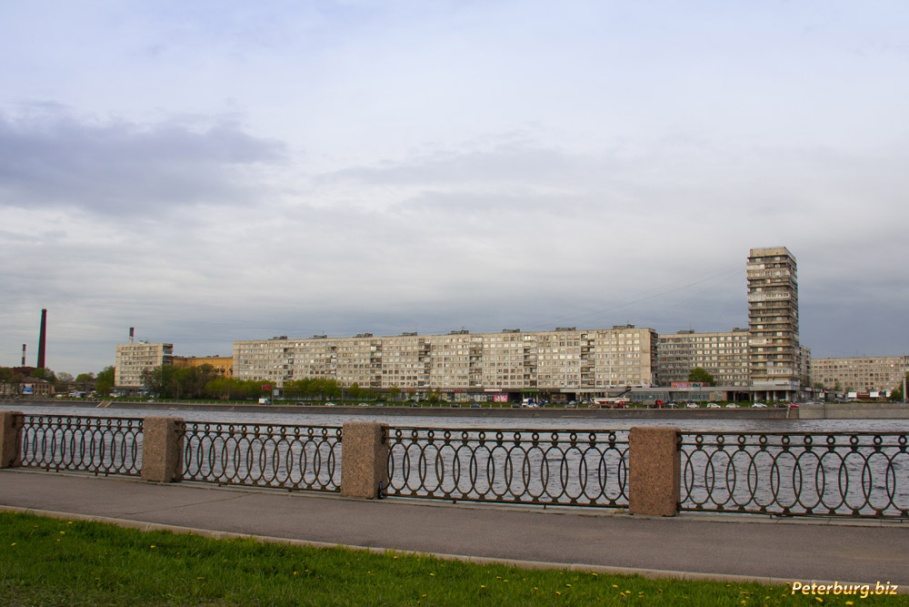 соотношение поступлений доходов в бюджет МО
млн. рублей
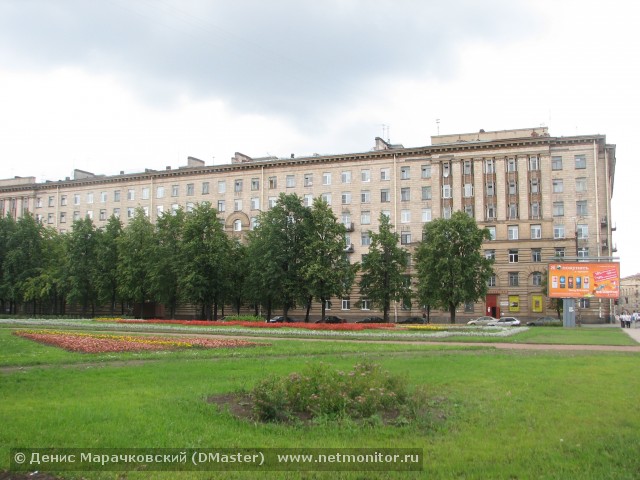 Внутригородское муниципальное образование Санкт-Петербурга муниципальный округ Обуховский
Структура расходов бюджета в 2020году
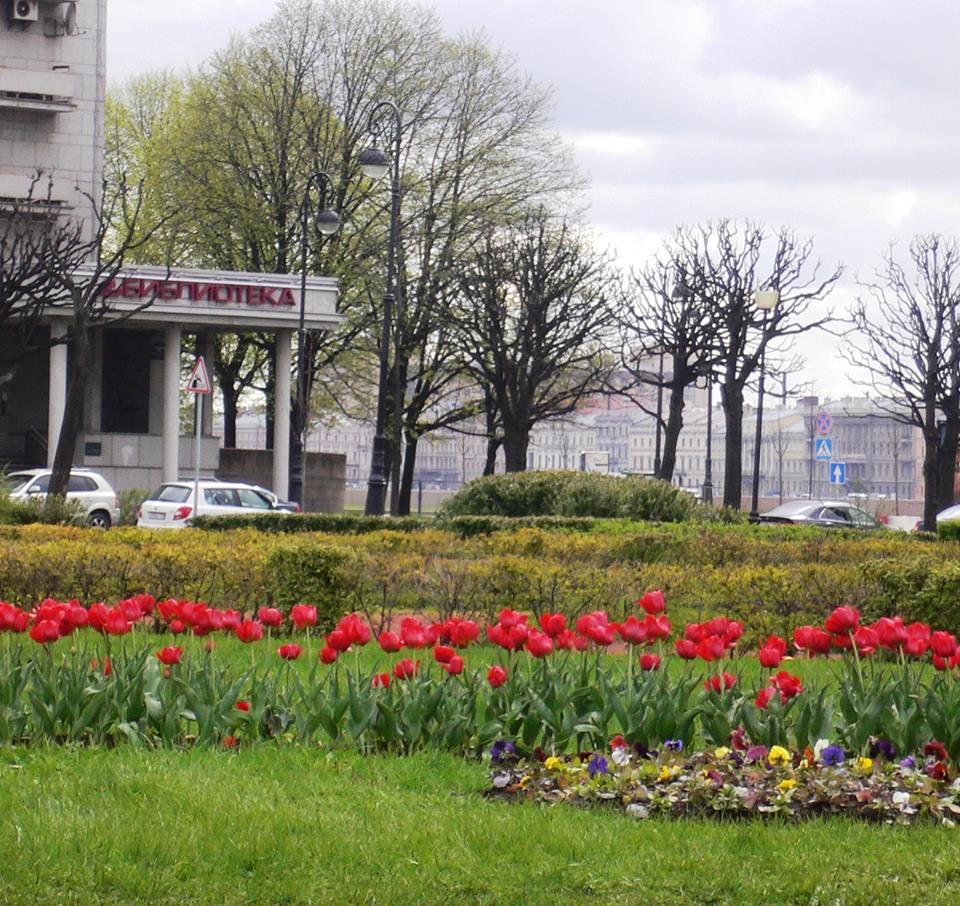 10
Внутригородское муниципальное образование Санкт-Петербурга муниципальный округ Обуховский
Динамика  расходов бюджета МО МО ОБУХОВСКИЙ на реализацию  муниципальных  и ведомственных целевых  программ
11
Внутригородское муниципальное образование Санкт-Петербурга муниципальный округ Обуховский
Мониторинг исполнения  установленного МО МО ОБУХОВСКИЙнорматива на содержание органов местного самоуправления
12
Внутригородское муниципальное образование Санкт-Петербурга муниципальный округ Обуховский
Национальная безопасность и правоохранительная деятельность
Средства направленные на расходы: 
-на мероприятия по проведению подготовки и обучения неработающего населения способам защиты и действиям в чрезвычайных ситуациях - 81,7 тыс.руб
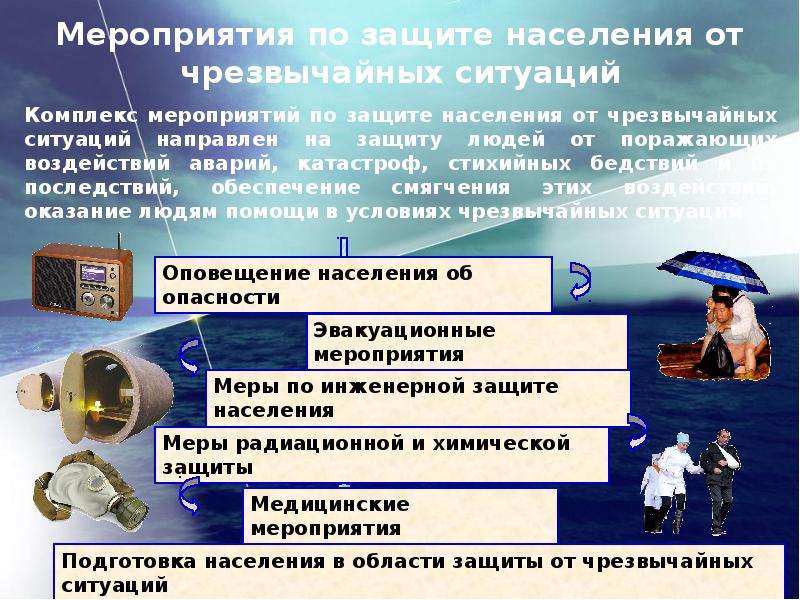 13
Внутригородское муниципальное образование Санкт-Петербурга муниципальный округ Обуховский
Национальная экономика
Расходы на участие в организации и финансировании временного трудоустройства несовершеннолетних от 14 до 18 лет в свободное от учебы время
 -72,0 тыс.руб
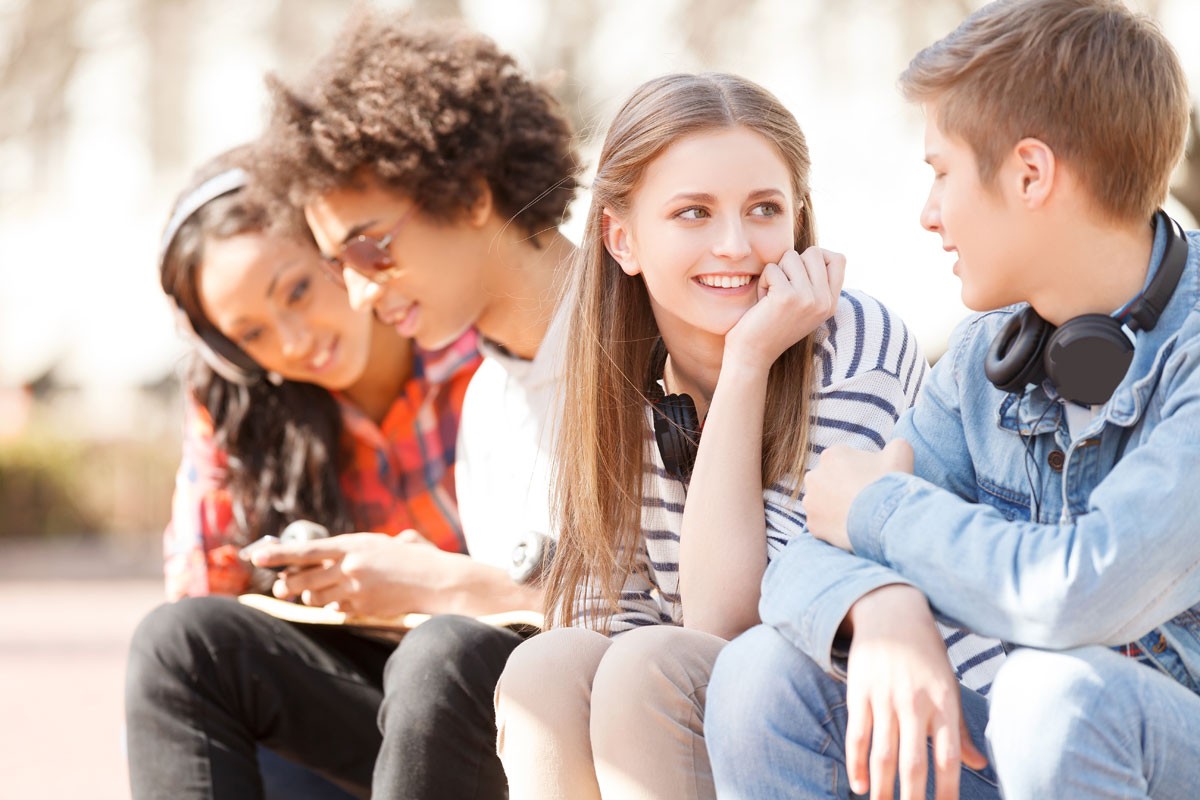 Расходы на участие и финансирование временного трудоустройства безработных граждан, испытывающих трудности в поиске работы 
-184,5 тыс.руб
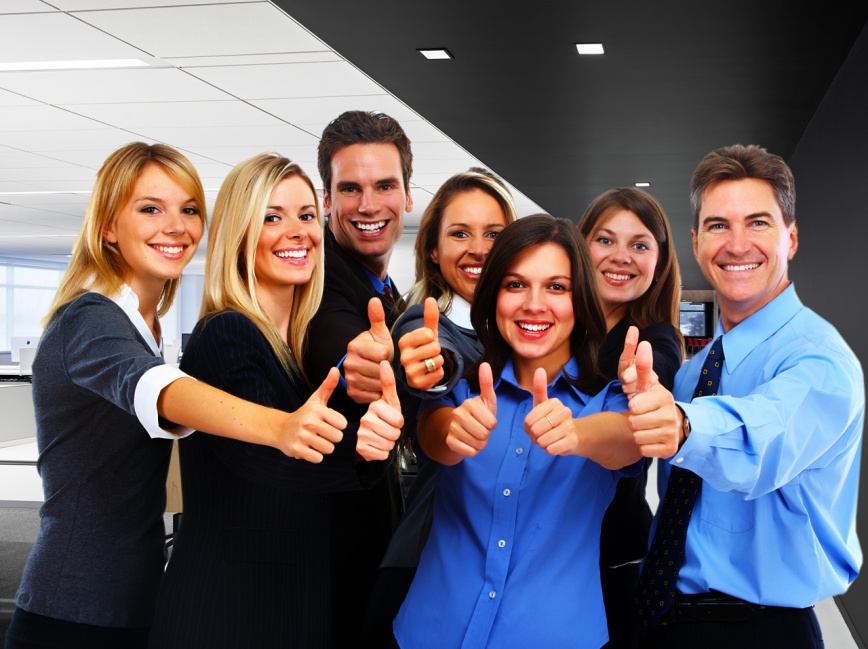 Расходы на содействие развитию малого бизнеса на территории муниципального образования
 -24,8 тыс.руб
14
Внутригородское муниципальное образование Санкт-Петербурга муниципальный округ Обуховский
Жилищно-коммунальное хозяйство
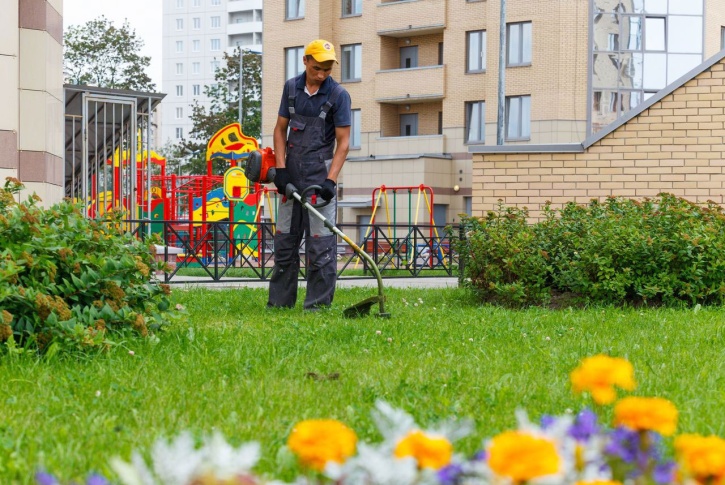 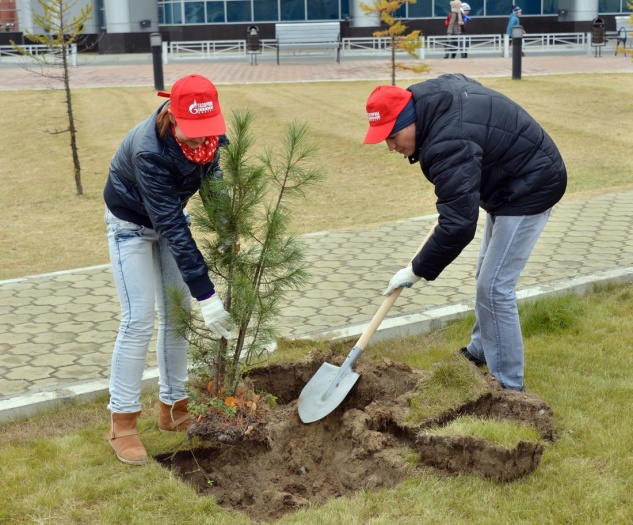 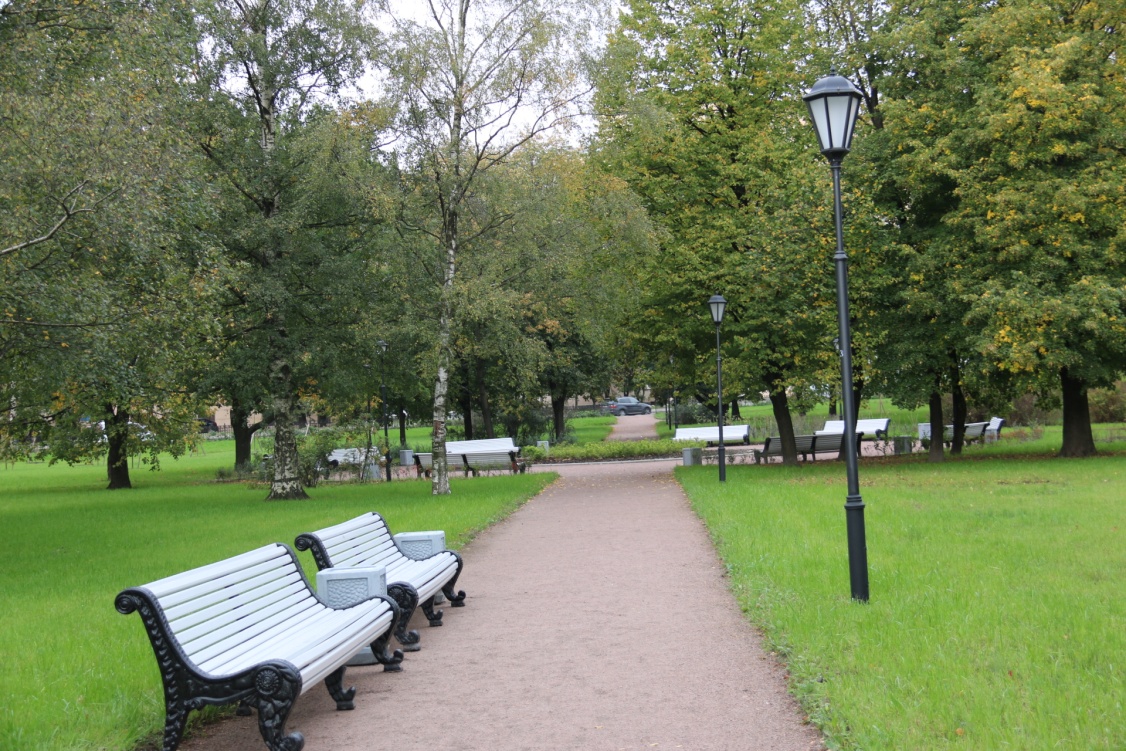 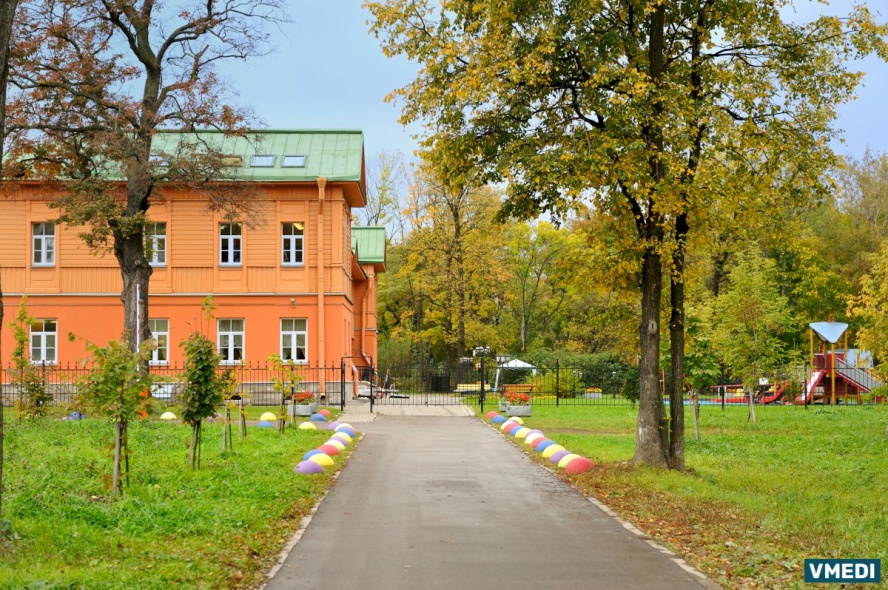 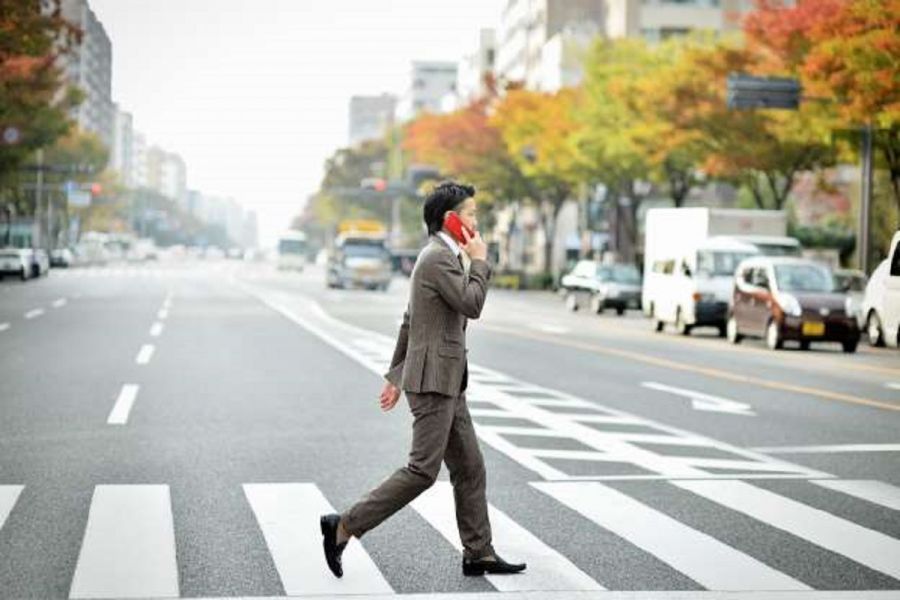 15
Внутригородское муниципальное образование Санкт-Петербурга муниципальный округ Обуховский
Образование
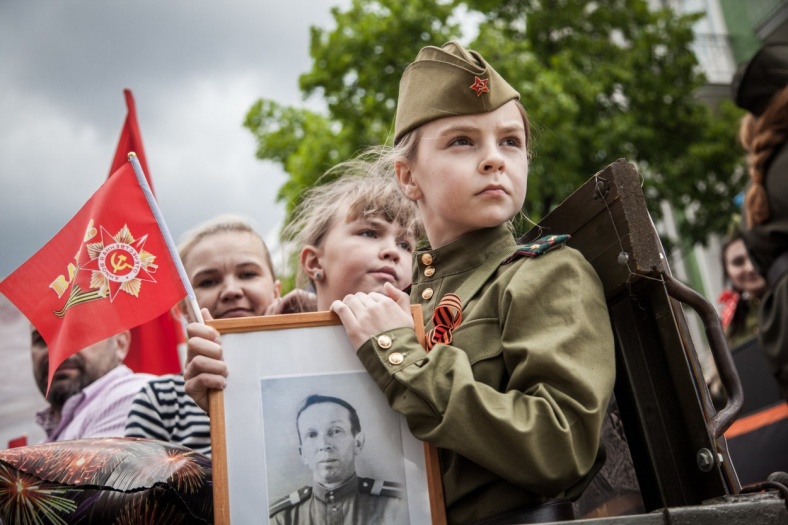 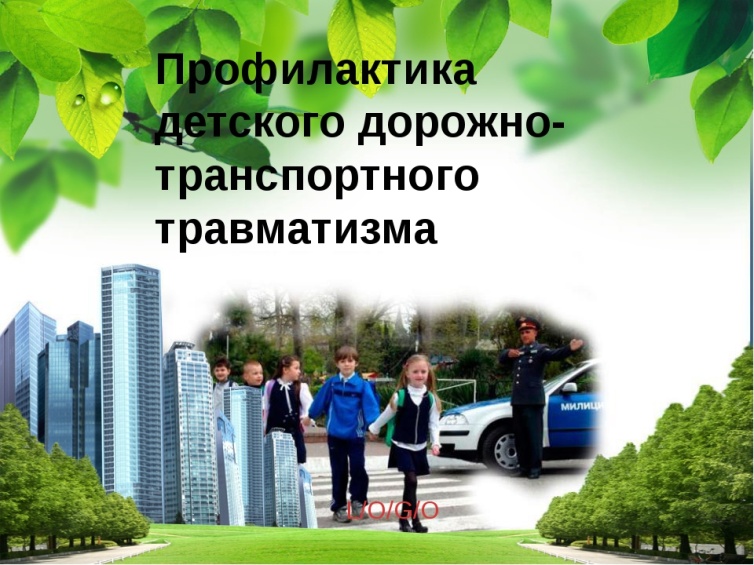 16
Внутригородское муниципальное образование Санкт-Петербурга муниципальный округ Обуховский
Культура
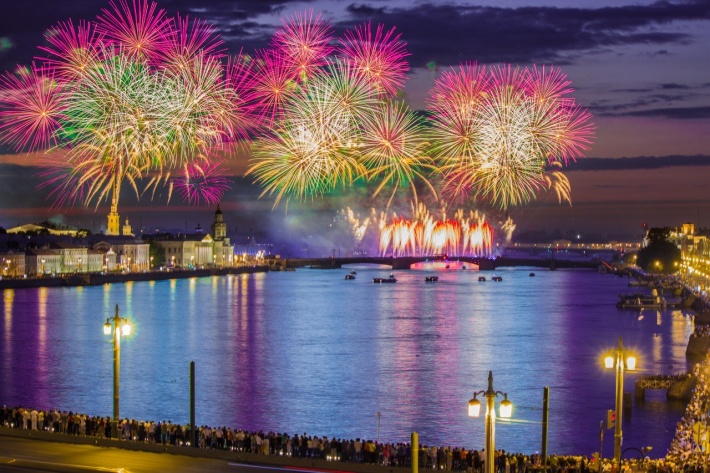 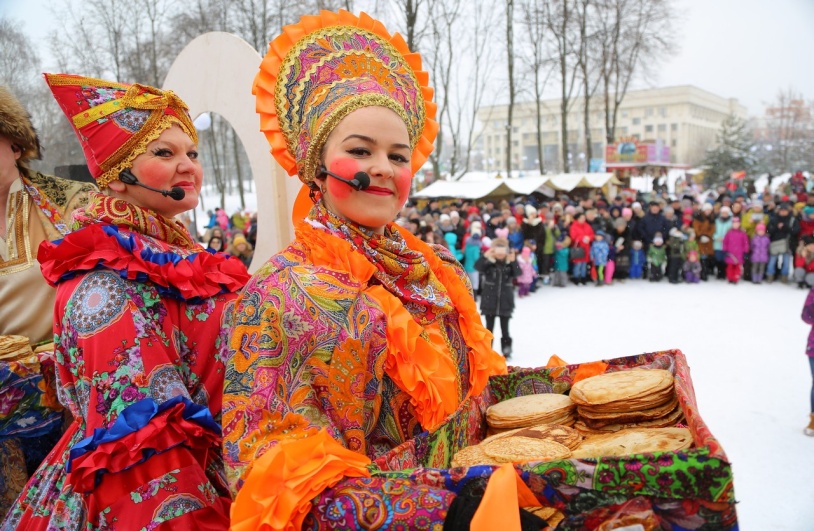 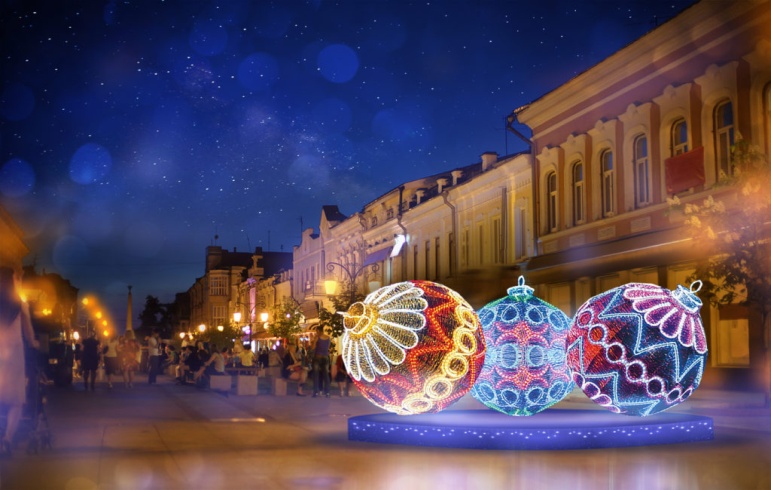 17
Внутригородское муниципальное образование Санкт-Петербурга муниципальный округ Обуховский
Социальная политика
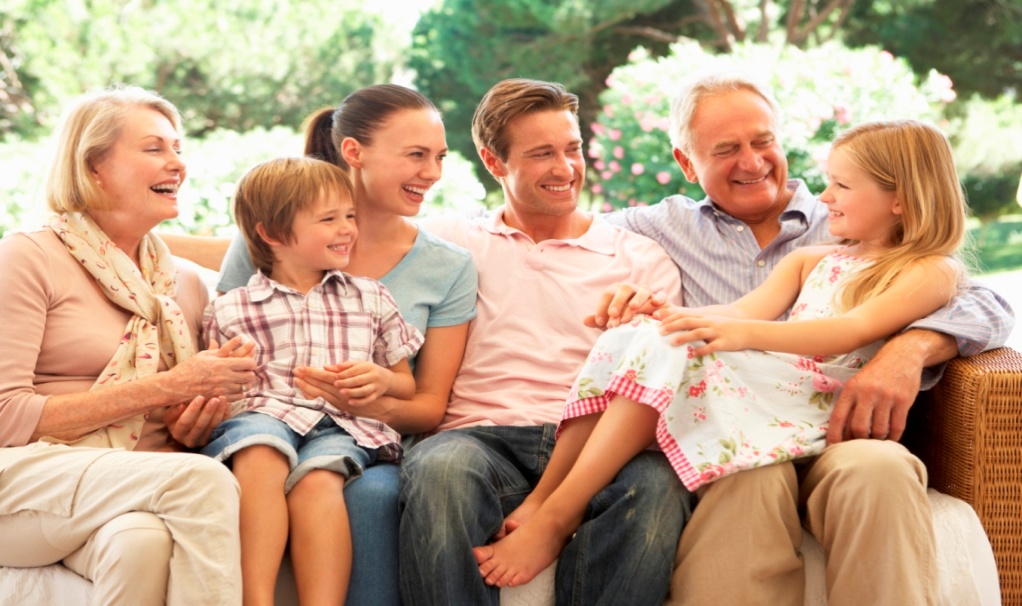 Внутригородское муниципальное образование Санкт-Петербурга муниципальный округ Обуховский
Физическая культура и спорт
Расходы на создание условий для развития на территории муниципального образования массовой физической культуры и спорта -87,6 тыс.руб
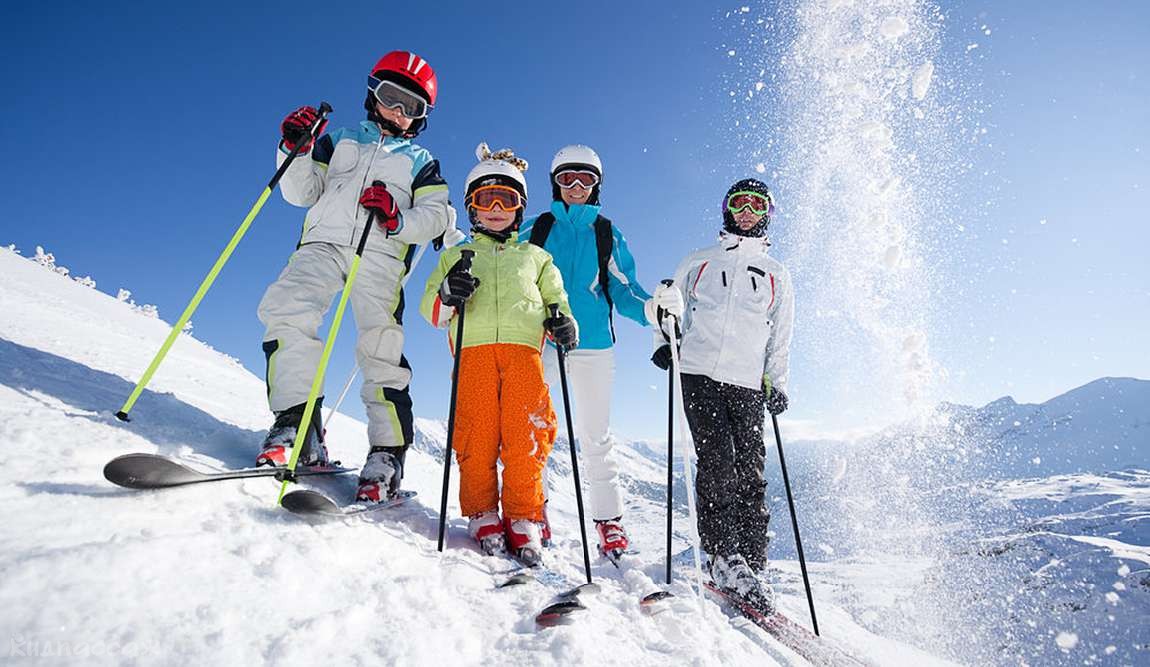 19
Внутригородское муниципальное образование Санкт-Петербурга муниципальный округ Обуховский
Средства массовой информации
Расходы на периодические издания, учрежденные представительными органами местного самоуправления 
-690,8 тыс.руб
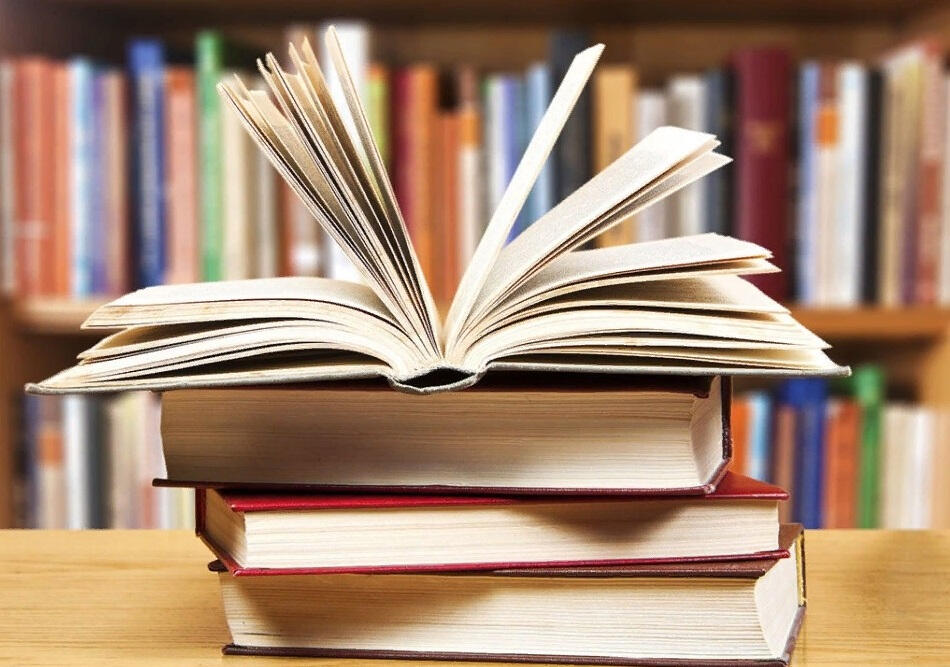 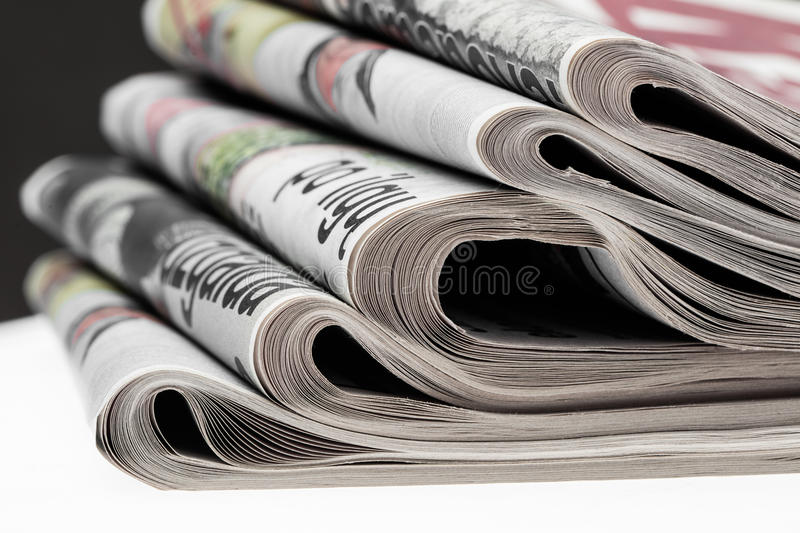 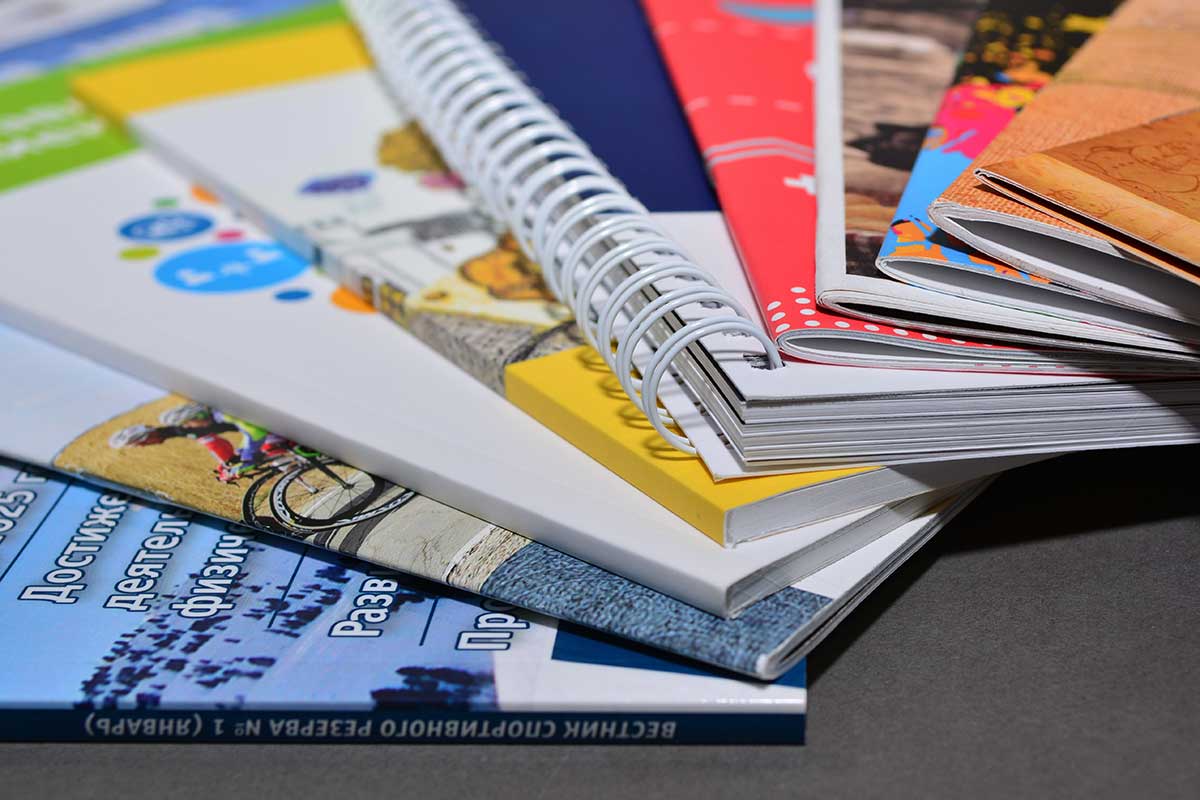 20
Внутригородское муниципальное образование Санкт-Петербурга муниципальный округ Обуховский
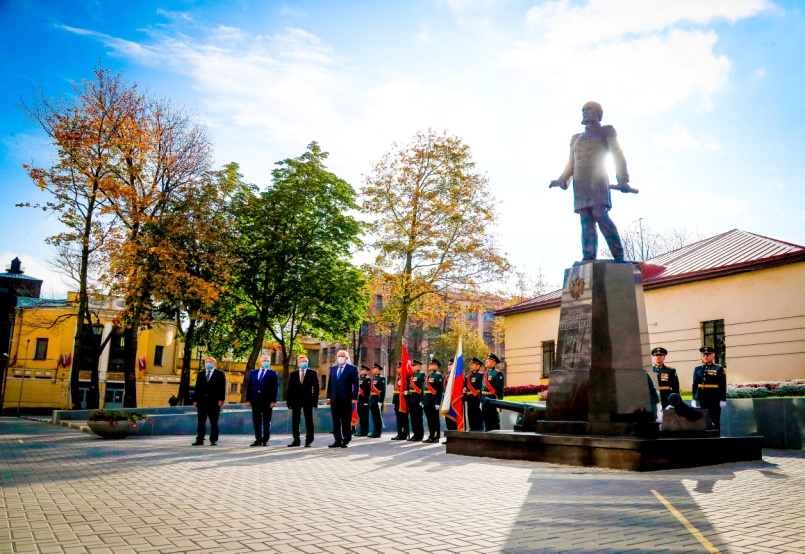 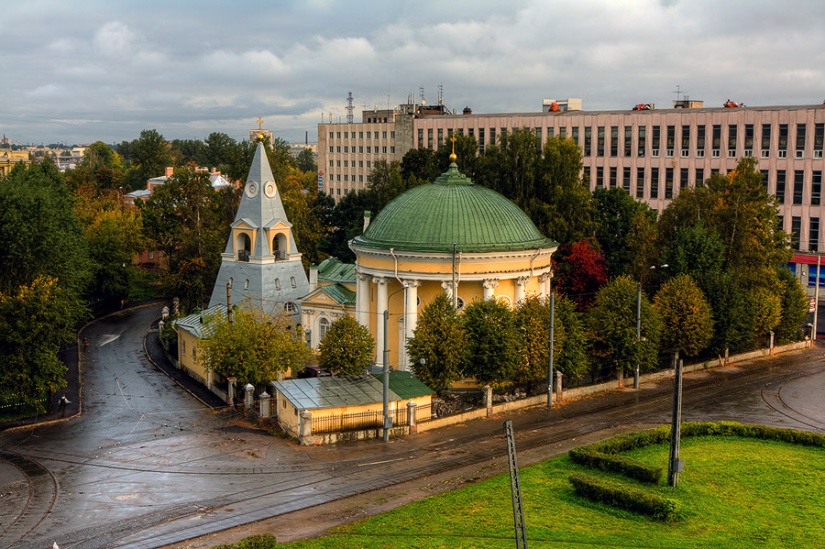 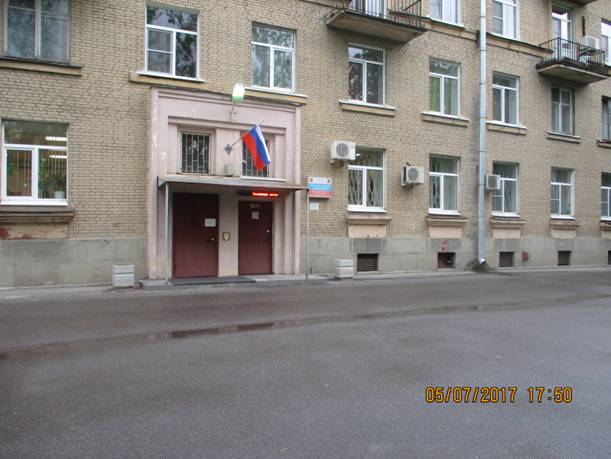 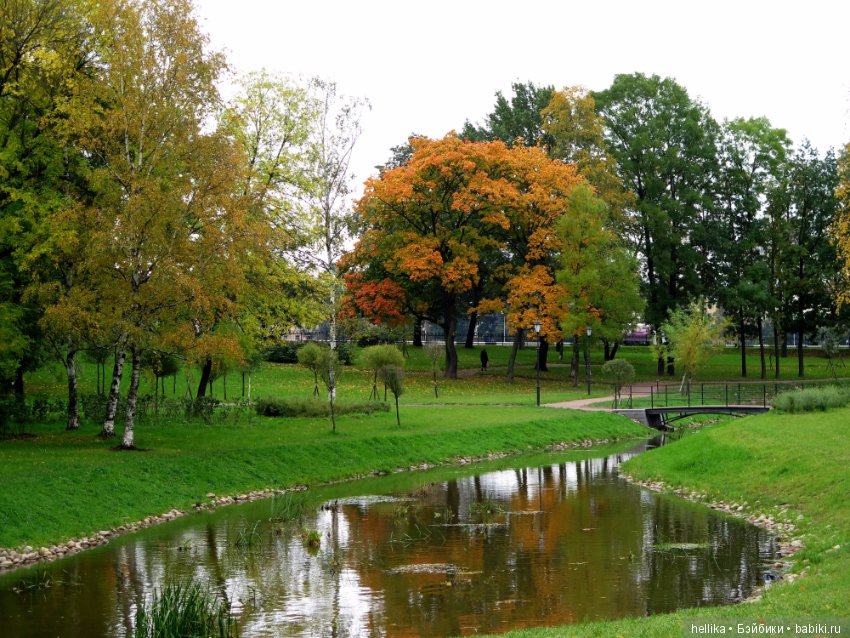 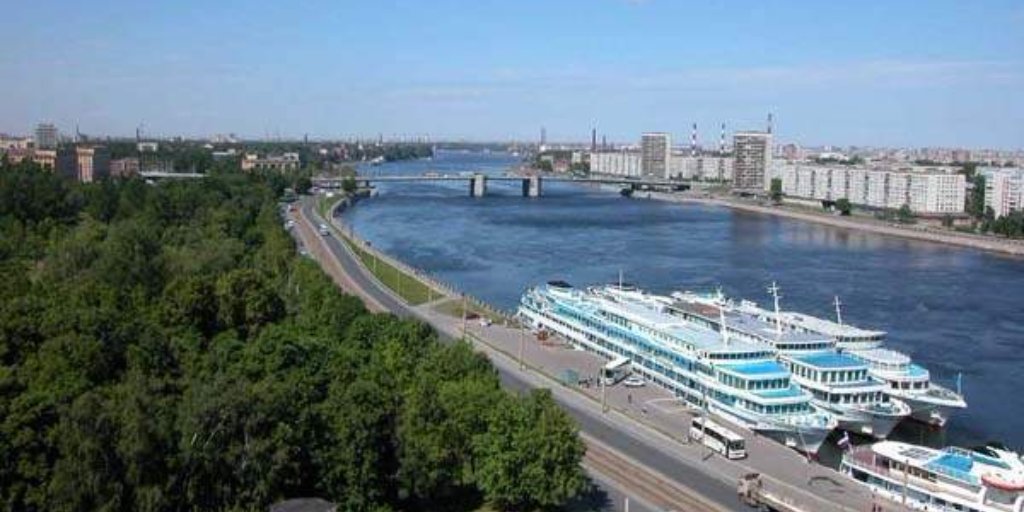 21